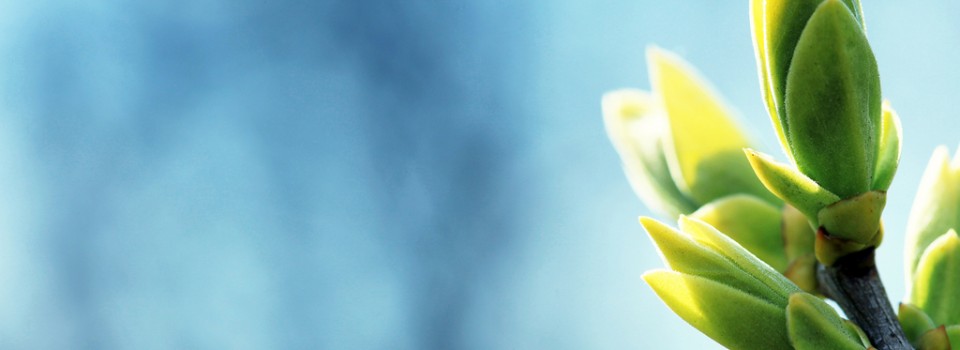 OMICS Group
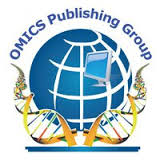 OMICS Group International through its Open Access Initiative is committed to make genuine and reliable contributions to the scientific community. OMICS Group hosts over 400 leading-edge peer reviewed Open Access Journals and organizes over 300 International Conferences annually all over the world. OMICS Publishing Group journals have over 3 million readers and the fame and success of the same can be attributed to the strong editorial board which contains over 30000 eminent personalities that ensure a rapid, quality and quick review process. OMICS Group signed an agreement with more than 1000 International Societies to make healthcare information Open Access.
Contact us at: contact.omics@omicsonline.org
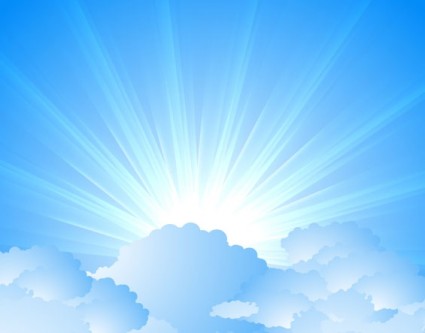 OMICS Journals are welcoming Submissions
OMICS Group welcomes submissions that are original and technically so as to serve both the developing world and developed countries in the best possible way.
OMICS Journals  are poised in excellence by publishing high quality research. OMICS Group follows an Editorial Manager® System peer review process and boasts of a strong and active editorial board.
Editors and reviewers are experts in their field and provide anonymous, unbiased and detailed reviews of all submissions.
The journal gives the options of multiple language translations for all the articles and all archived articles are available in HTML, XML, PDF and audio formats. Also, all the published articles are archived in repositories and indexing services like DOAJ, CAS, Google Scholar, Scientific Commons, Index Copernicus, EBSCO, HINARI and GALE.
For more details please visit our website: http://omicsonline.org/Submitmanuscript.php
Ethical Dilemmas in Research and Science Editing
Prof. Izet Masic, MD, PhD
Faculty of medicine, University of Sarajevo, Bosnia and Herzegovina
www.imasic.org
DEFINITION
Generally, unethical behavior in biomedical research is any significant mistreatment of intellectual property or participation of other parties, deliberately obstructing the process of investigation or distortion of scientific evidence, as well as all the behavior that affect the integrity of scientific practice.
  
In 2000 the United States defined the unethical conduct in scientific research as fabrication, falsifying and plagiarism in the process of proposing, conducting and publishing the results.
FACTORS
Studies show that the unethical conduct is directly related to the following factors:

Increased academic expectations and a greater desire for publishing papers;
Personal ambition, vanity and desire for fame; 
Laziness; 
Greed, which is directly linked to the financial gain; 
Lack the moral capacity to distinguish right from wrong.
ETHICS IN SCIENTIFIC PUBLISHING
Ethics in scientific research
Authorship
In a broad sense, the author is any person who had significant intellectual contribution to a particular study.

The International Comitee of Medical Journal Editors ICMJE as recognized organization dealing with ethical issues in biomedical research, defines authorship follows:  
Significant contribution to the concept, design, collection, analysis and interpretation of the study;
Writing study template, or revision in terms of intellectual content; 
Final approval of the version to publication. 

The author needs to meet all three.
Authorship
Every scientist has its own vision of what it takes to become the author.

But often, among the authors of a project this visions are different. Personal conflicts and turmoil can often lead to disagreements on the issue of to whom belongs the authorship.
Ghost Autorship
Ghost authorship occurs when an individual who has significantly contributed to and participated in the development of specific scientific work, is not listed as an author.

A special form is a publication of the work og ghost author on the request of industry, where is questioned the credibility of the results, on account of conflict of interest.

An example is a situation where influential pharmaceutical industry or any party can offer the benefit, employs professional writers or agencies to produce article that will later be attributed to a particular recognized scientific researcher.
Ghost Autorship
Practical example - Redux case
The drug dexfenfluramine and phentermine (fen-phen) bycompany Wyeth-Ayerst Laboratories.

Ghost authorship raises many ethical questions such as:
Conflict of interest;
Academic integrity.
Duplicate publication
It is defined as a publication of an article which is identical or largely overlaps with the article already published with or without acknowledgment.

Two articles share the same hypothesis, results and conclusions.

The authors are trying to reach the readers who may not be familiar with already published article, especially if it is in another language, such as Chinese.
Duplicate publication
Duplicate publication is considered unethical for several reasons.
The first is that in an inadequate way attempts to increase the scope of their own published works, other important, is that the article has the potential to change the image of documents.

For example, if the results were taken into account two or more times in a meta-analysis, the results would not be valid.

A study was conducted of all published papers in which was investigated the effect of the drug ondansetron, on postoperative vomiting. It was observed that 17% of published papers was duplicates, in which 28% of patient data was a duplicate. This has led to a situation in which the efficacy of this drug was increased by 23%
Duplicate publication
This example points out the danger of duplication of publications by scientists who have conducted research, especially when making conclusions about the efficacy and safety of a drug.

Good practice in publishing an article requires that authors can submit drafts of their work only to one journal at a given moment.

Regardless of this, still duplicate papers occurs and as such continues to be a significant problem across scientific journals.
Redundant / Repetitive publication
Is defined as the publication of copyright material with the addition of new, unpublished data. So this is a form of unethical conduct in science, where part or parts of already published article occurs, but not complete article are published again.  

First, it undermines the international copyrights. Second, the duplication of data with new data consumes valuable time of peer-reviewer. Third, unnecessary expansion of huge amount of published literature. Fourth, inadequate highlights on certain information, so that it seems that they occur more often than is the actual case. Interfere with subsequent meta analysis.
Redundant / Repetitive publication
COPE, Comittee on Publication Ethics proposes several recommendations concerning duplicate publications:

Already published studies should not be republished if they do not support the further study
Duplicate publication of article that has been published in another language is permitted only when clearly indicate the original source
At the time of the article submission, the authors must submit the materials that are used in their article.
Fabrication / Falsifying Data
Fabrication and falsification of data represents half of all cases reported as a form of unethical behavior.

Falsification of data includes its creation, the selective publication of results (or those corresponding to the study goals) and the omission of conflicting data, as well as the conscious withdrawal or modification of data.

This can include everything from the rejection of unwanted piece of information to their unfounded fabrication.
Fabrication / Falsifying Data
This is unethical for several reasons:

It affects the integrity of other studies, also the author who is their creator, but also other authors from the same field of science
If such article is not disclosed on time, in vain will be other authors loss of energy and time trying to take advantage of the presented results in their studies
It creates a negative image of science in general and affects the heart's trust
The problem of this kind of behavior is particularly evident in clinical studies and may have negative consequences for patients.
Conflict of interest
The research and publication of scientific papers is vital for preservation of objectivity in order to preserve the integrity of the research, the reputation of the institution that conducts the study and journals that published the study.

From the authors conducted a study is expected to objectively present the results of the research, and from the reviewers to objectively evaluate them.

Conflicts of interest may be individual or institutional.
Conflict of interest
New England Journal of Medicine introduced a ban on authors writing review articles if they had a financial interest in the company concerning the research.

But in recent years it is increasingly difficult to find authors who are completely independent of the industry.

Financial interest means everything from salaries or other allowances, interest in shares and intellectual property (patents, copyrights, etc.)
As part of preventive measures should be taken:
Make ethical standards very clear to all researchers.

Provide education and training for all researchers.

Clearly identify methods of sanctioning such behavior.

Introduce stricter control of sponsored research.
REFERENCES
Masic I, KujundzicE. Science Editing in Biomedicine and Humanities. Avicena. Sarajevo, 2013: 51-66.
Benos DJ. Ethics and scientific publication. Adv Physiol Educ. 2005; 29: 59-74.
Ngai S. Haunted manuscripts: Ghost autorship in the medical literature. Accountability in Research. 2010; 12: 103-114.
Breen KJ. Misconduct in medical research: whose responsibility? Internal Medicine Journal. 2003; 33: 186-191.
Koppelman White E. Research misconduct and scientific process: Continuing quality improvement. Accountability in Research. 2006; 13: 225–246.
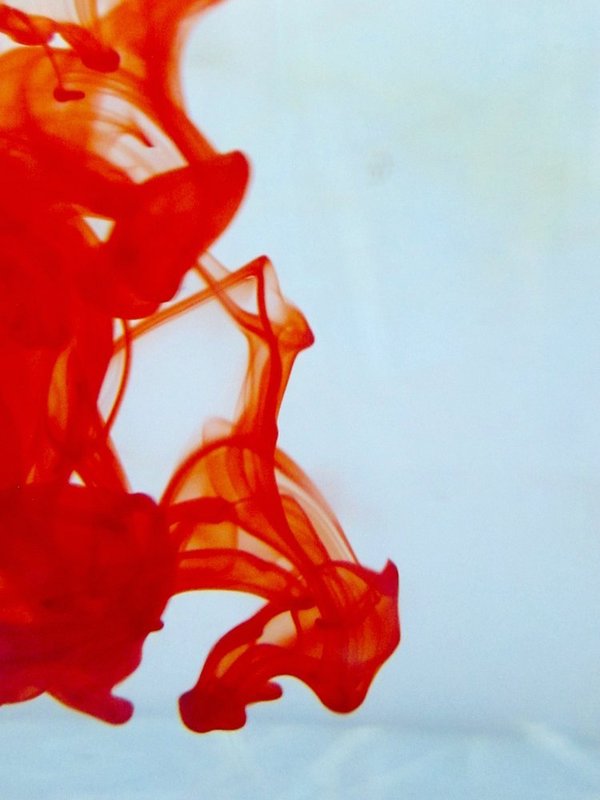 OMICS Group Open Access Membership
OMICS publishing Group Open Access Membership enables academic and research institutions, funders and corporations to actively encourage open access in scholarly communication and the dissemination of research published by their authors.
For more details and benefits, click on the link below:
http://omicsonline.org/membership.php
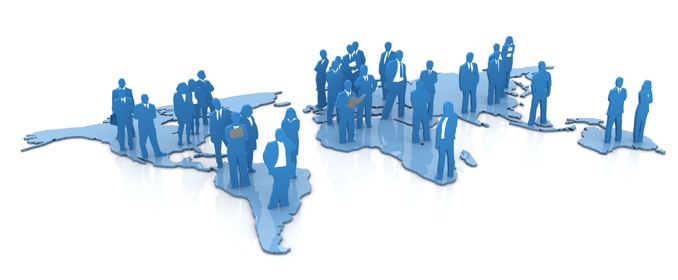 Thank you!